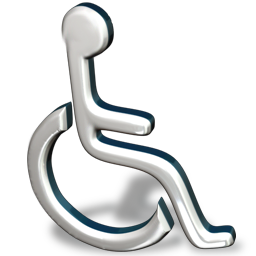 Условия питания обучающихся, в том числе и лиц с ограниченными возможностями
В колледже функционирует столовая на 140 посадочных мест и буфет
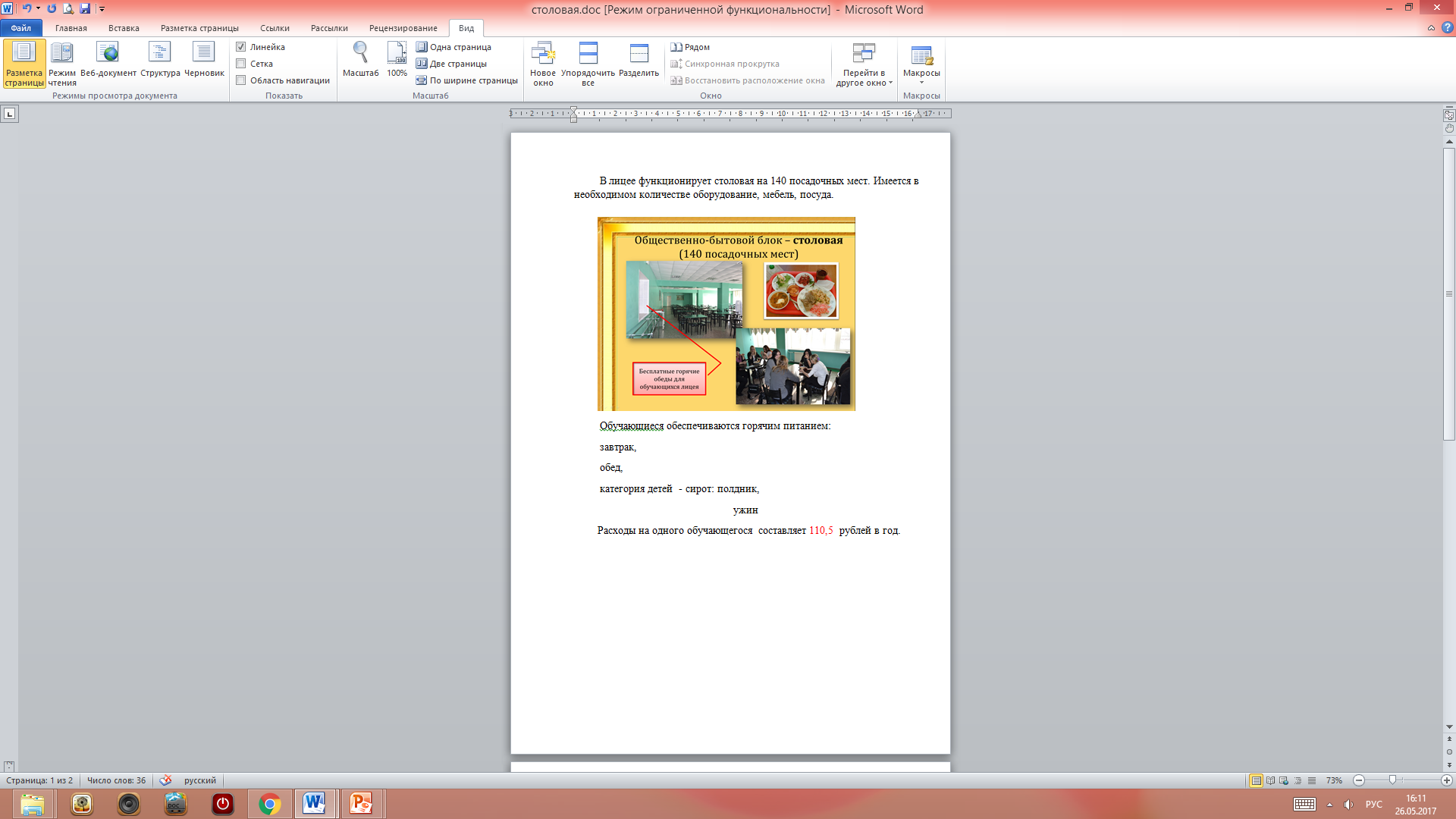 Места для организации питания
Дополнительный пункт питания